Denoising Graph Auto-Encoders on Heterogeneous Information Networksfor Cold-start Recommendation
Source:  KDD '21
Speaker: Po-Jen, Wen
Advisor: Jia-Ling, Koh
Date: 2021/11/09
1
OUTLINE
Introduction
Method
Experiment
Conclusion
2
OUTLINE
Introduction
Motivation
Input and output
Challenges
3
Motivation
Recommender systems:
Provide a user with few items that he/she would like
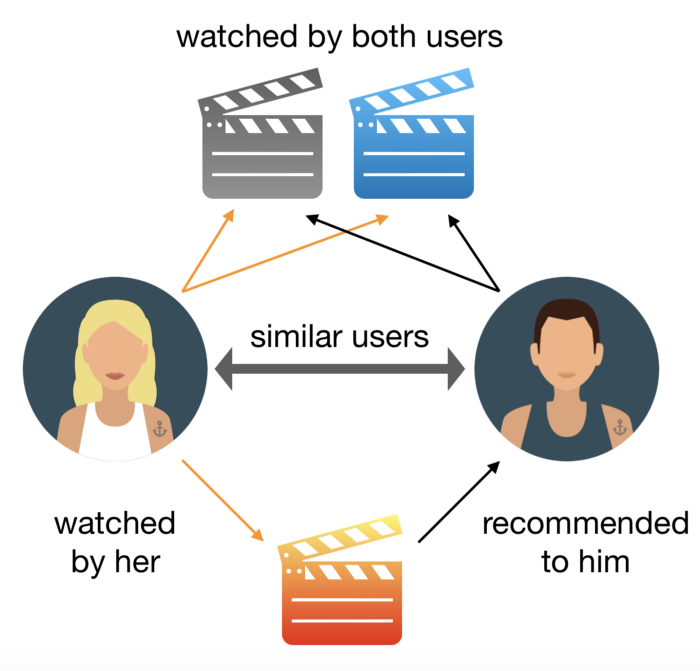 4
Motivation
Cold-start Problem
New users or new items
The interaction data is very sparse
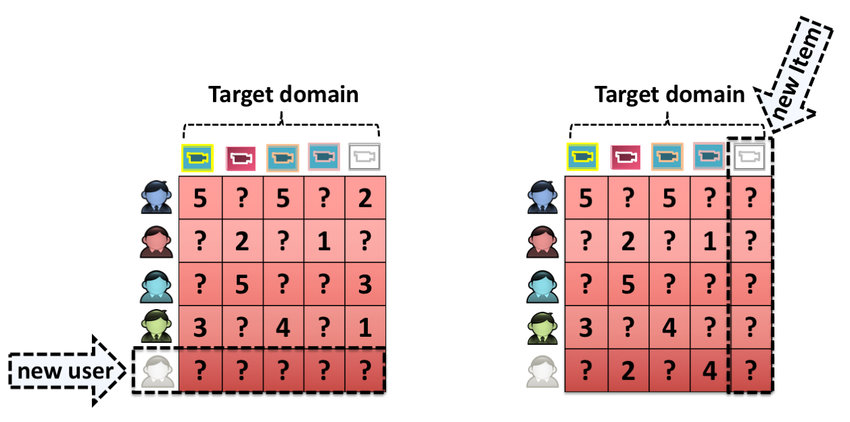 5
Motivation
Regarding cold-start as a missing data problem where user-item interaction data is missing.

Design a novel model name Multi-view Denoising Graph Auto-Encoders (MvDGAE) on HINs
6
Input & Output
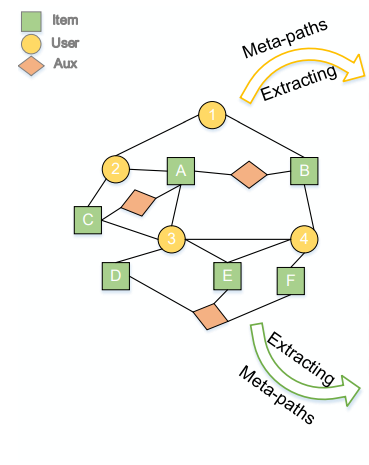 MvDGAE
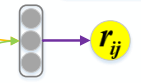 Heterogeneous Information Networks (HIN)
G = (V, E, A, R)
V: sets of nodes
E: sets of edges
A: sets of node types
R: sets of  edge types
The predict score of user and item
7
Input & Output
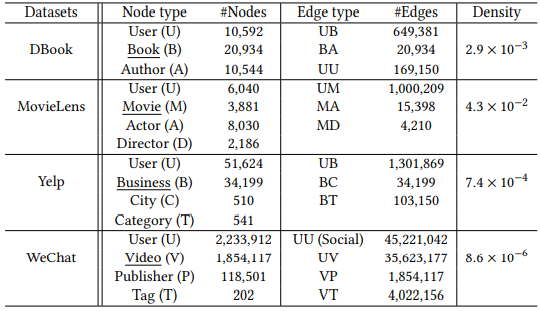 Heterogeneous Information Networks (HIN)
G = (V, E, A, R)
V: sets of nodes
E: sets of edges
A: sets of node types
R: sets of  edge types
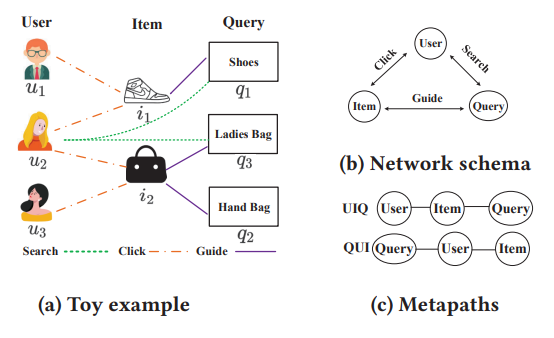 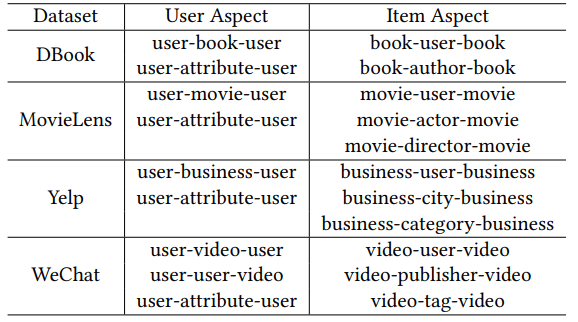 8
Challenges
How to learn Informative Embedding for both users and items with limited information?

How to deal with the Gap between Training and Inference procedures in cold-start scenarios?
9
OUTLINE
Method
Overall Framework
Multi-view Graph Encoder
Multi-view Graph Decoding
Bayesian Task Weight Learner
Optimization Objective
10
Overall framework of MvDGAE
C1： Enhance the quality of Embedding, and make the similar users/items closer together
C2： Dropout Mechanism helps to adjust to cold-start scenarios
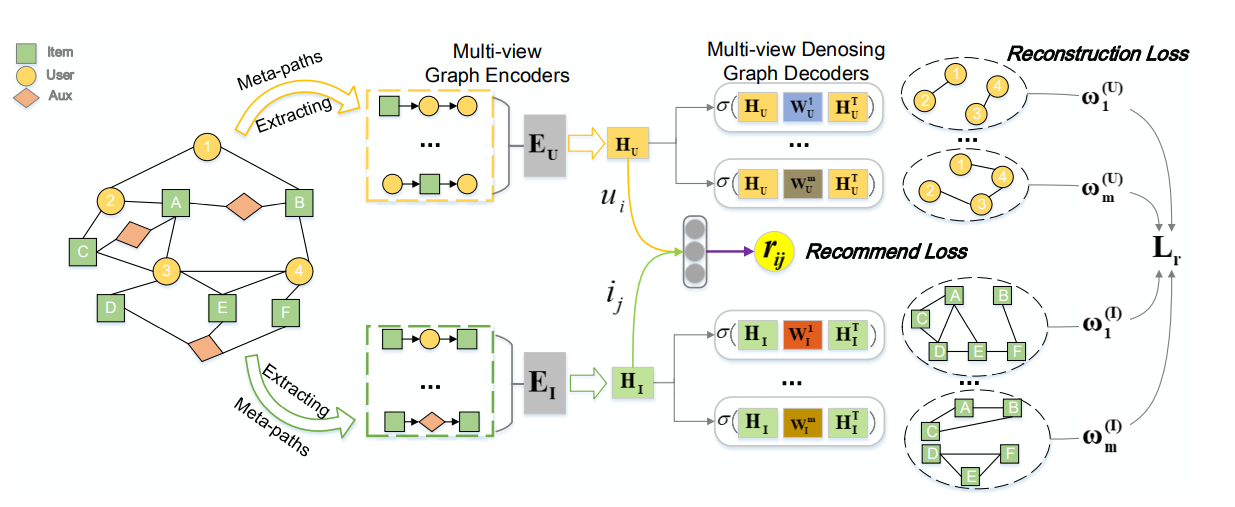 C1：Extract multifaceted meaningful semantics
Multi-view Denoising Graph Auto-Encoders (MvDGAE)
11
Multi-view Graph Encoder
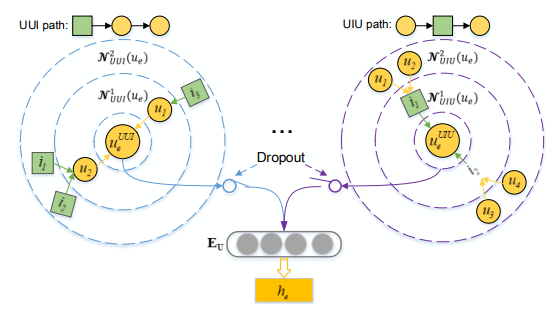 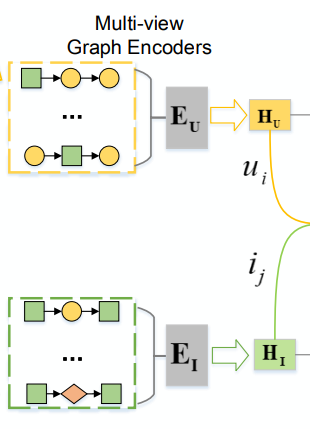 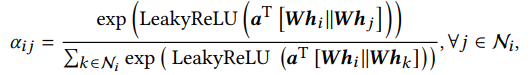 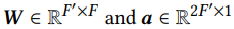 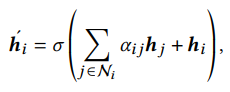 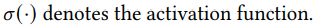 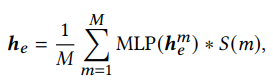 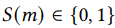 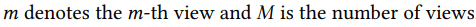 12
Multi-view Graph Decoding
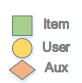 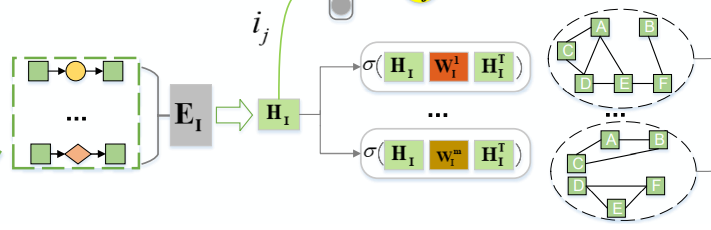 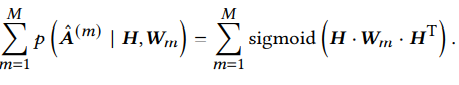 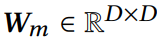 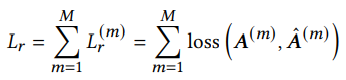 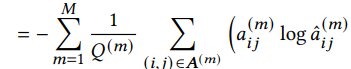 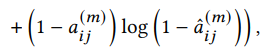 13
Bayesian Task Weight Learner
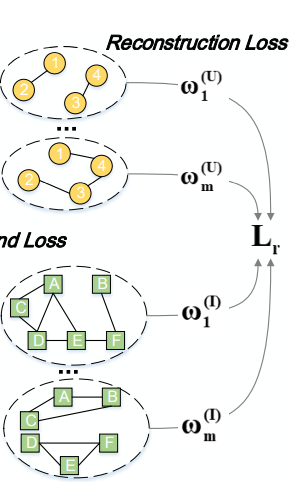 Both user and item aspects, the total reconstruction loss are defined as:
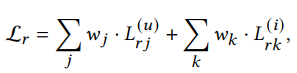 Manually tuning these hyper-parameters is expensive and intractable
So paper adopt a Bayesian Task Weight Learner to balance automatically
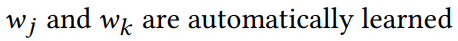 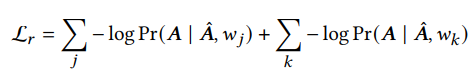 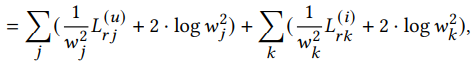 14
Optimization Objective
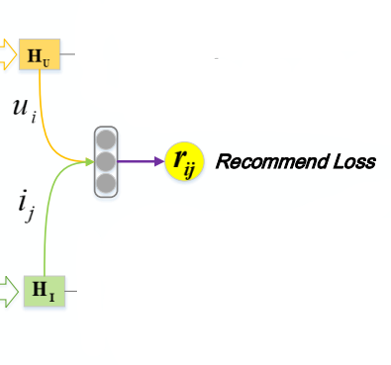 Predict preference score:
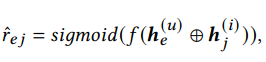 Mean Squared Error (MSE) loss to learn the user preferences:
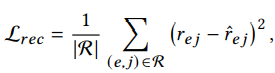 Overall objective function:
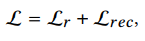 15
OUTLINE
Experiment
Datasets
3+1 scenarios
Evaluation Metrics and Baselins
Experiment results
16
Datasets
Datasets: DBook、 MovieLens、 YELP、 WeChat
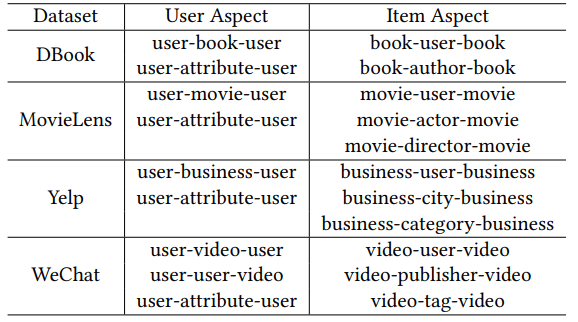 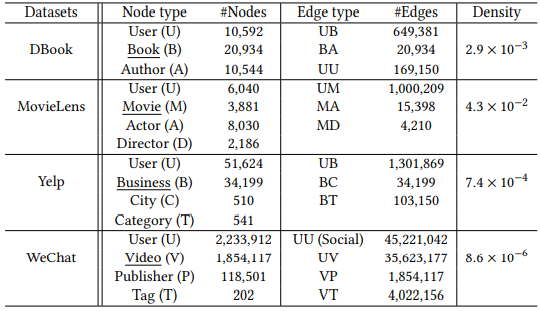 17
3 + 1 scenarios
Three cold-start scenarios:
(UC) User Cold-Start : recommendation of existing items for new users
 (IC)  Item Cold-Start : recommendation of new items for existing users
(UIC) User-Item Cold-Start : recommendation of new items for new users

One traditional scenarios:
(Normal) : recommendation of existing items for existing users
18
Evaluation Metrics and Baselines
Evaluation Metrics:
MAE、 RMAE、 NDCG@K、 AUC

Baselines:
Traditional Methods:
	FM 、NeuMF、DropoutNet、 GC-MC
Meta-learning based Methods:
	MeteEmb、 MeLU、 MeteHIN
HIN-based Methods:
	metepath2vec、 HERec、 HAN
19
Experiment results
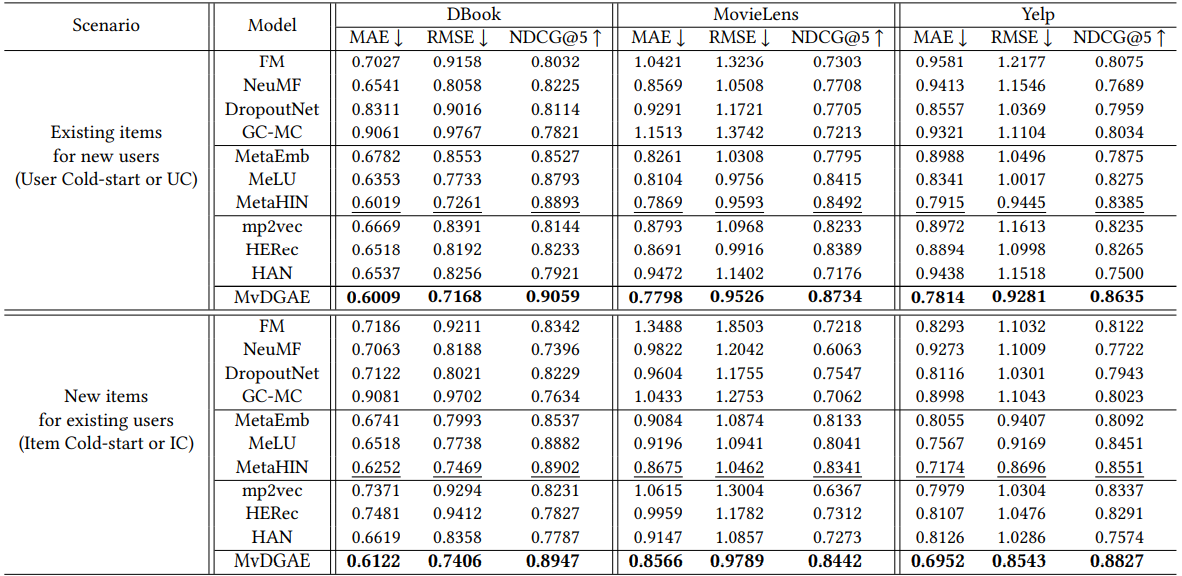 20
Experiment results
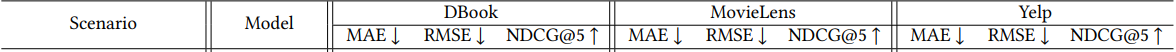 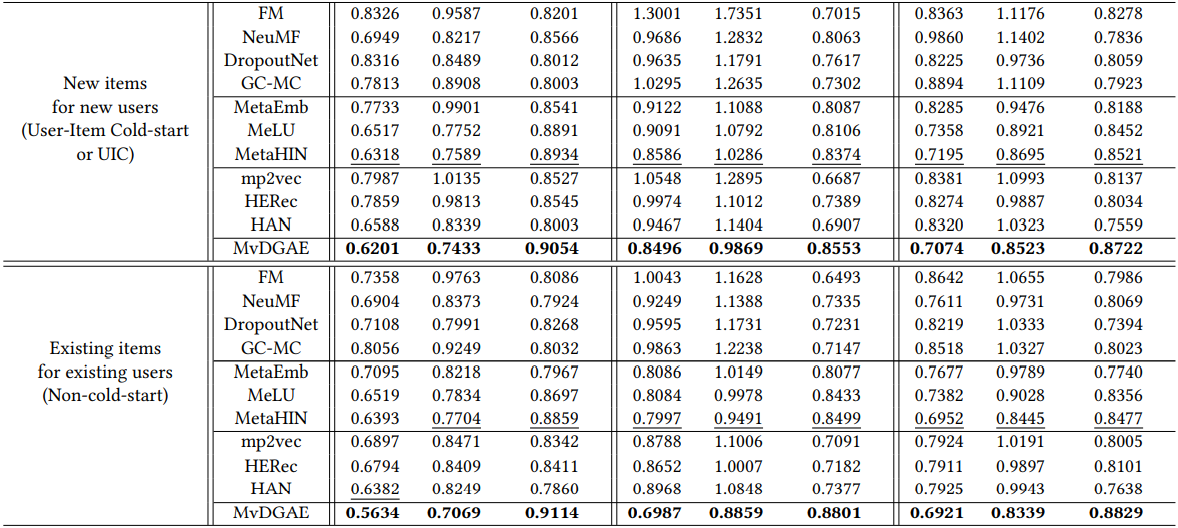 21
Experiment results
Experimental results in four recommendation scenarios on WeChat Channel:
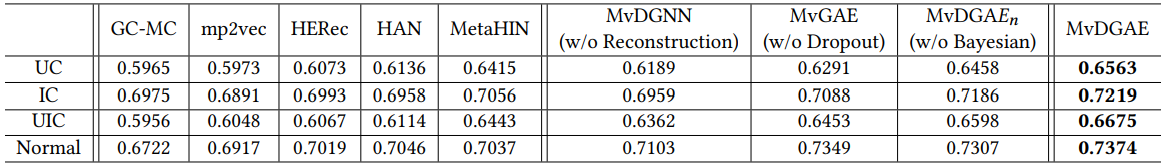 Ablation Model
22
Experiment results
Parameter Analysis:
Dropout Rate
Warm-start Scenarios: Generally stable in [0,0.4]
Cold-start Scenarios: Improves with the growth of the dropout rate until 0.6
Embedding Dimensions
Around the optimal setting, the performance is generally stable
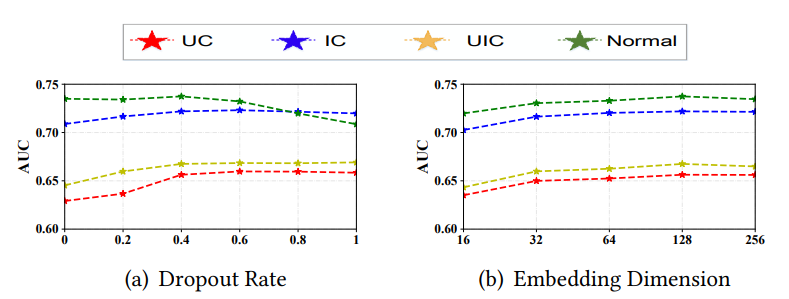 23
OUTLINE
Conclusion
Interpretability
Conclusion
24
Interpretability
Two real example in WeChat Channel:
Recommend for New User
Recommend for New Video
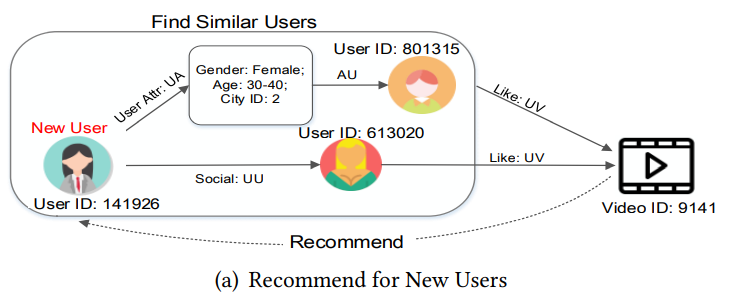 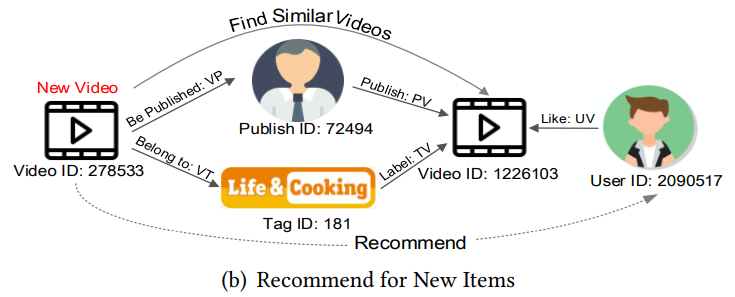 25
Conclusion
Regard the Cold-Start as a missing data problem and propose a denoise graph auto-encoder framework named MvDGAE, which can learn more complementary and robust representations for both users and items

Extensive experiments on both public benchmarks and real industry large-scale datasets demonstrate that our model significantly outperforms the state-of-the-art recommendation models in different cold-start scenarios
26
Supplement
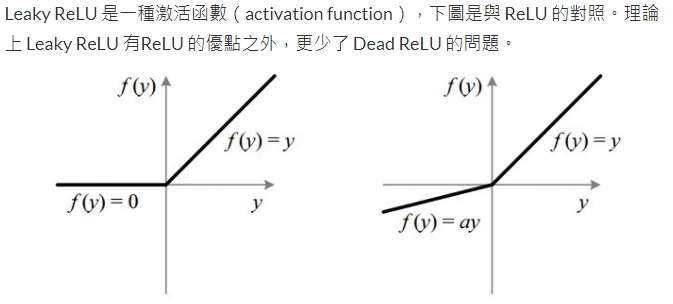 27
Supplement
Mean Absolute Error (MAE):
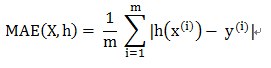 Root Mean Square Error (RMSE):
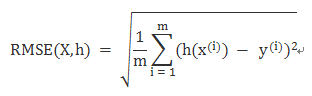 Normalized Discounted Cumulative Gain (NDCG):
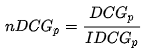 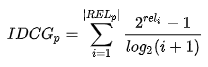 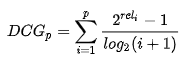 28